本アンケートは、環境省「地域における地球温暖化防止活動PDCAサイクル推進事業委託業務」の一環で実施しています。
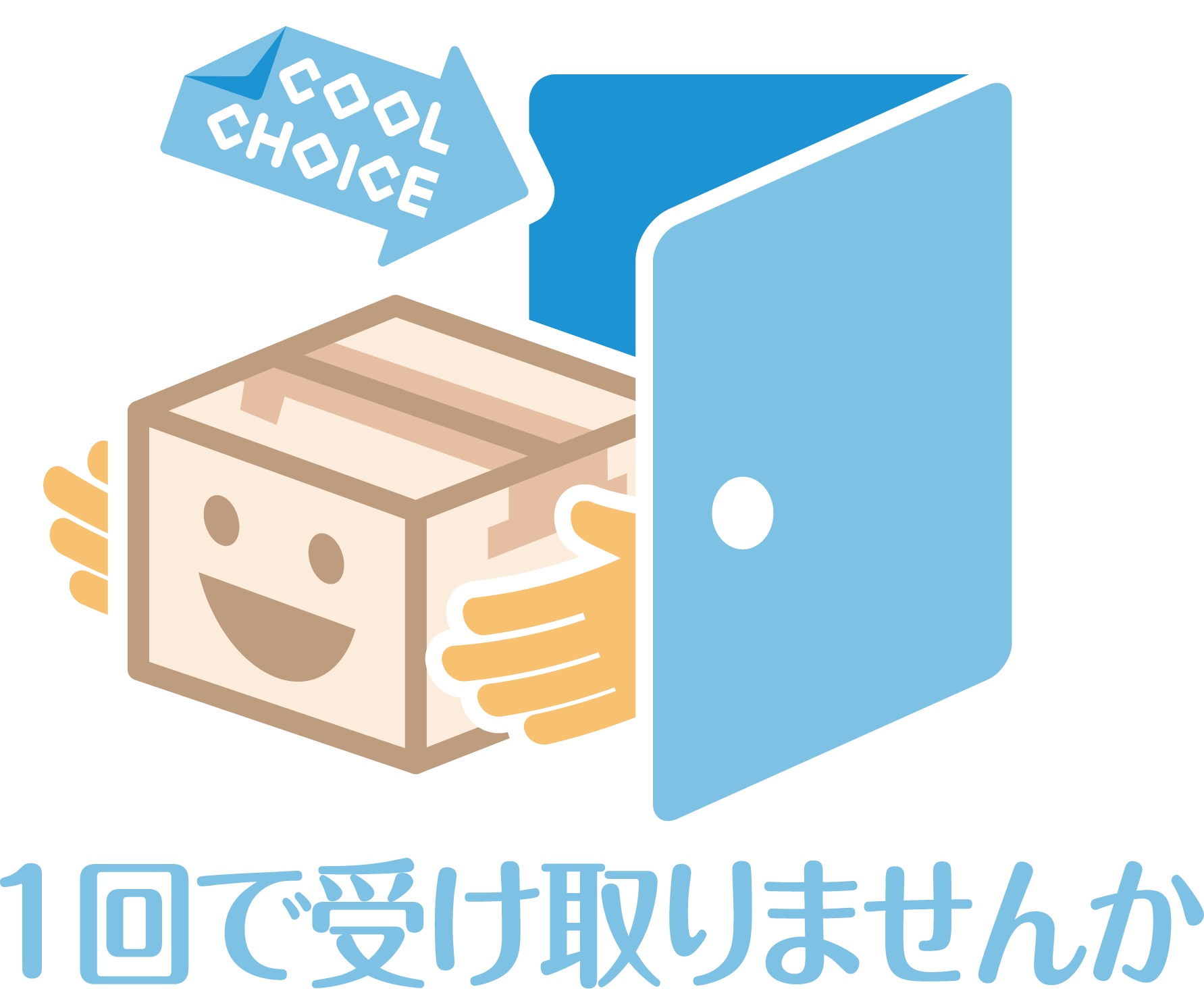 宅配便の利用実態アンケート
宅配便の利用状況を調査しています。わかる範囲でお答えください。
1．あなたご自身について
性別　	□ 男性　□ 女性　□ その他
年齢　	□ 10代以下　□ 20代　□ 30代　□ 40代　□ 50代　□ 60代　□ 70代以上
２．宅配便の受取頻度について
◆	あなたご自身で、宅配を受け取る頻度についてお答えください。	（同居ご家族あての宅配も含む）
□ 毎日１個程度	
□ 週に４～６ 個程度	
□ 週に１～３個程度	
□ １か月に１～３個程度
□ ２～３か月に１個程度
□ 半年に１個程度  
□ 上記以下の頻度
□ ほとんど利用しない　➡アンケート終了です。
３．再配達の頻度について
◆	あなたのご自宅で、荷物の受取の際に再配達となる割合をお答えください。
	（同居ご家族あての宅配も含む）
□ ほぼすべての荷物で再配達をお願いしていた（９割以上）
□ 半分以上の荷物で再配達をお願いしていた（５割以上）
□ ３割程度の荷物で再配達をお願いしていた（３割以上）
□ ほとんど再配達をお願いしたことはない（１～２割）
□ 再配達をお願いしたことはない
□ 宅配便の荷物を受け取っていない　➡アンケート終了です。
４．今後の宅配便の受取意向について
◆	イベントに参加されて、今後は宅配便を１回で受け取ろうと思いましたか（1つ回答）。
□ これまでもほとんど１回で受け取っている
□ これまでもできるだけ１回で受け取りたいと思っており、今後はそのための対策も行おうと思う
□ これまでもできるだけ１回で受け取りたいと思っているが、特に対策は行わない
□ １回で受け取りたいと思うようになったので、今後はそのための対策を行おうと思う
□ １回で受け取りたいと思うようになったが、特に対策は行わない
□ １回で受け取りたいと思うようになったが、どうしたら受け取れるのかわからない
□ 特に１回で受け取りたいと思わない（Q6へ）
５．受取意向の理由について
◆	なぜ宅配便を１回で受け取りたいと思いましたか（3つまで）。
□ CO２削減に貢献するため
□ 再配達を削減するための具体的な方法がわかったため（事前通知サービスの活用等）
□ 宅配便の約２割が再配達になっていることを知ったため
□ 再配達の増加により、配達ドライバー１０人のうち１人は一日中再配達を担当している計算になることを知ったため　
□ １回で受け取ることによりポイントがもらえるため
□ 送料が値上げされるなど自分の生活に影響があると嫌だと思うため
□ 多くの人が１回で受け取っており、自分もそうする必要があると思ったため
□ その他（　　　　　　　　　　　　　　　　　　　　　　　　　　　　　　）
６．追跡アンケートへのご協力のお願い
◆WEBアンケート実施のためメールアドレスをご記入ください*1。
@ 以下は下から選択して下さい
□ docomo.ne.jp　□ ezweb.ne.jp　□ i.softbank.jp　□ softbank.ne.jp　□ yahoo.co.jp　□ gmail.com
□ その他（　　　　　　　　　　　　　　　　）
★ご協力ありがとうございました。
*1: 	地球温暖化防止にかかる普及啓発活動の改善のため、後日、簡単なWEBアンケートを実施する予定です。ご理解・ご協力をいただけます場合には、アンケートをお送りする	メールアドレスを上の欄にご記入ください。本WEBアンケートは、環境省事業の一環として、「地域における地球温暖化防止活動PDCAサイクル推進事業委託業務」受託者が	実施します。
〇迷惑メール防止機能により、WEBアンケートメールが 迷惑メールフォルダやゴミ箱に自動的に振り分けられている可能性があります。一度ご確認頂きますようお願いいたします。
ご記入いただいたメールアドレス等の個人情報は､「地域における地球温暖化防止活動PDCAサイクル推進事業委託業務」において統計･分析処理され､個別の内容が公表等されることはありません。また､個人情報に該当する情報は､当該業務遂行の目的のみのために利用し､委託元である環境省､受託者以外の第三者に開示せず､厳重に管理します。
環境省